Solución de Controversias Capítulo XX TLCAN
UNIDAD  10
ACTIVIDAD 1
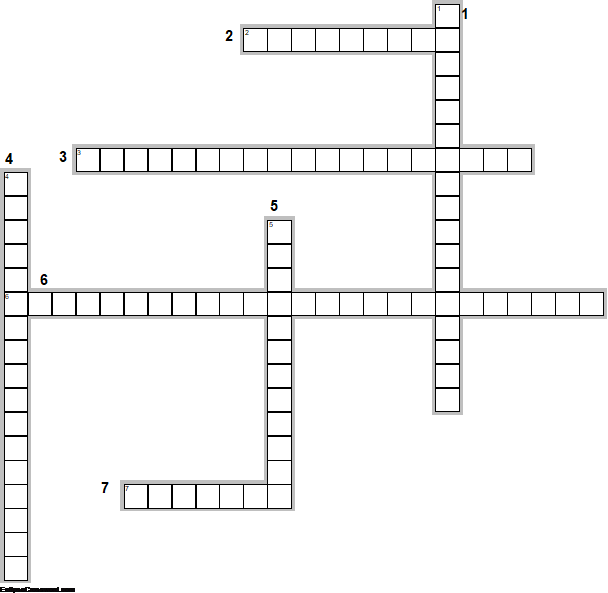 Horizontales
 
2.	Vía de solución contenida en el capítulo XX artículo 2022 del TLCAN
3.	La Sección C del artículo 2019 del TLCAN da solución a los
6.	En el Capítulo XX encontramos las bases para la:
7.	Cualquier entidad constituida u organizada conforme al derecho aplicable.
 
Verticales 
 
1.	Pueden promover la vía administrativa interna
4.	Considerada propiedad de una Parte, o bajo el control de la misma, mediante derechos de dominio.
5.	Cuando no se logre dar solución al conflicto a través de la cooperación
Acuerdo de Asociación Económica de la Comunidad Europea
UNIDAD  10
ACTIVIDAD 2
Instrucciones: De lectura a los 310 a 316 del Tomo 2 del libro de Mansilla y Mejía y revisa el documento Acuerdo de asociación económica, concertación política y cooperación entre la comunidad europea y sus estados miembros, por una parte y los Estados Unidos Mexicanos, disponible en: http://eeas.europa.eu/delegations/mexico/documents/eu_mexico/acuerdo97_es.pdf Elabore la siguiente tabla:
Acuerdo de Asociación Económica de la Comunidad Europea
UNIDAD  10
ACTIVIDAD 3
Instrucciones: De la lectura anterior, elabore un esquema que contenga el procedimiento del Arbitraje contenido en el Acuerdo de la Comunidad Europea.